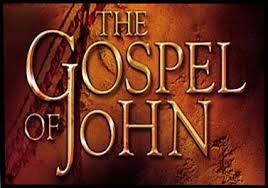 JOHN 16:7-11July 10, 2019
[Speaker Notes: Next Slide]
“Sorrow hath filled 
your heart” (KJV)
Isaiah 55:8-9For my thoughts are not your thoughts, neither are your ways my ways, saith the LORD.
For as the heavens are higher than the earth, so are my ways higher than your ways, and my thoughts than your thoughts.
The Holy Spirit Will Do The Miraculous Inner Work Of Regeneration 
In His Bodily Condition, Jesus Was Not Omnipresent. The Holy Spirit, And His Work, Would Be Everywhere, At All Times.
Permanent Indwelling
Power To Obey God 
Empowerment In Ministry 
Ability To Understand Spiritual Things
“Reprove”

“Convict”

To uncover; to expose; to persuade one of their fault.
“Though all men are depraved, cursed by their violation of God's law and sinful by nature, what ultimately damns them to hell is their unwillingness to believe in the Lord Jesus Christ as Savior.”

	- MacArthur
The Holy Spirit demonstrates to the unbelieving world that they are sinners, and hopelessly unable to meet the righteous standard of God; and convinces them of their impending doom because of their sinful condition. The Holy Spirit, likewise, points the unregenerate man to the only hope for his bankrupt and hazardous state – the Savior, Jesus Christ!